Jisc Open Access Dashboard
7 June 2017 – Developments in the OA landscape – Rob Johnson
Jisc OA Dashboard project - Background
Institutions manage a wealth of data about their OA outputs at each stage of publication, in part supported by Jisc services.
However, it is difficult to make sense of this information as it is stored across disconnected systems, each with different baselines and scope.
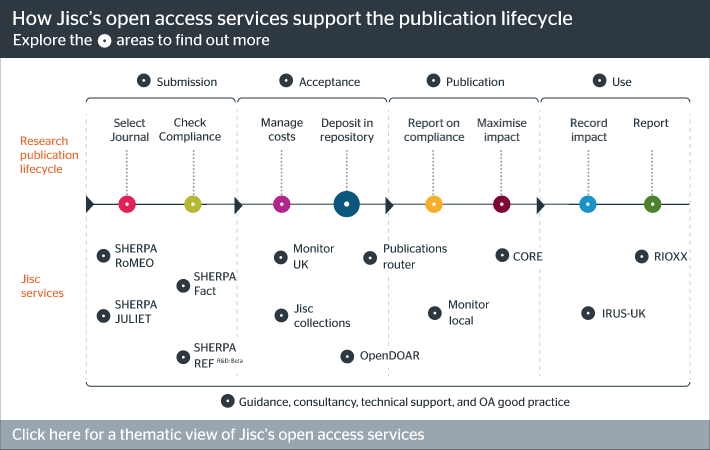 7 June 2017 – Developments in the OA landscape – Rob Johnson
Jisc OA Dashboard
A Jisc OA Dashboard will summarise statistics and information from Jisc services and other open sources to better inform institutions, funders and Jisc itself on the current status of open access development. 

This project aims to: 
Assess the technical feasibility of such a dashboard by developing a proof-of-concept technical prototype
Gather provisional evidence on the financial feasibility of a future production system.
7 June 2017 – Developments in the OA landscape – Rob Johnson
The project at a glance
May - June
June - July
Dashboards: objective, use case, indicators, drill down
The Dashboard descriptions were prepared as follows:

Objective: For example Informing OA policy effects
Use case: For example Authors’ take-up of OA options
Indicators: % Green OA articles, % Gold OA articles etc.
Drill down options: per institute, per publisher, per discipline, benchmarking with national average etc.
7 June 2017 – Developments in the OA landscape – Rob Johnson
Five possible prepared dashboards
7 June 2017 – Developments in the OA landscape – Rob Johnson
Input by the institutional representatives
We received inputs from institutions via the following:
London workshop
Session at Edinburgh workshop
2 interviews with library directors
Follow-up interviews with representatives of Brunel University and Glasgow University

Users prioritised Dashboards A and B.
7 June 2017 – Developments in the OA landscape – Rob Johnson
Dashboard A - Authors’ take-up of OA options
Dashboard B - Usage of OA and non-OA articles
Links between dashboards
Data sources for Dashboards A and B
Combine data on OA status with usage information
Identify population of articles to include in the dashboards (DOIs per institution)
Enrich metadata and determine Gold OA status
Determine green OA availability
Dashboard
CrossREF
OADOI
JUSP
IRUS
CORE
Data 
aggregation
Altmetrics from Impact story
CrossREF - Open Citation Index
SHERPA/ RoMEO
SHERPA/ REF
Data 
sources
Key
Third party service
Jisc service
7 June 2017 – Developments in the OA landscape – Rob Johnson
Discussion
Would a dashboard with the features described be useful for HEIs?

Would the information gathered in the dashboard be valuable enough to justify paying for it?
If not, is anything specific missing?
7 June 2017 – Developments in the OA landscape – Rob Johnson
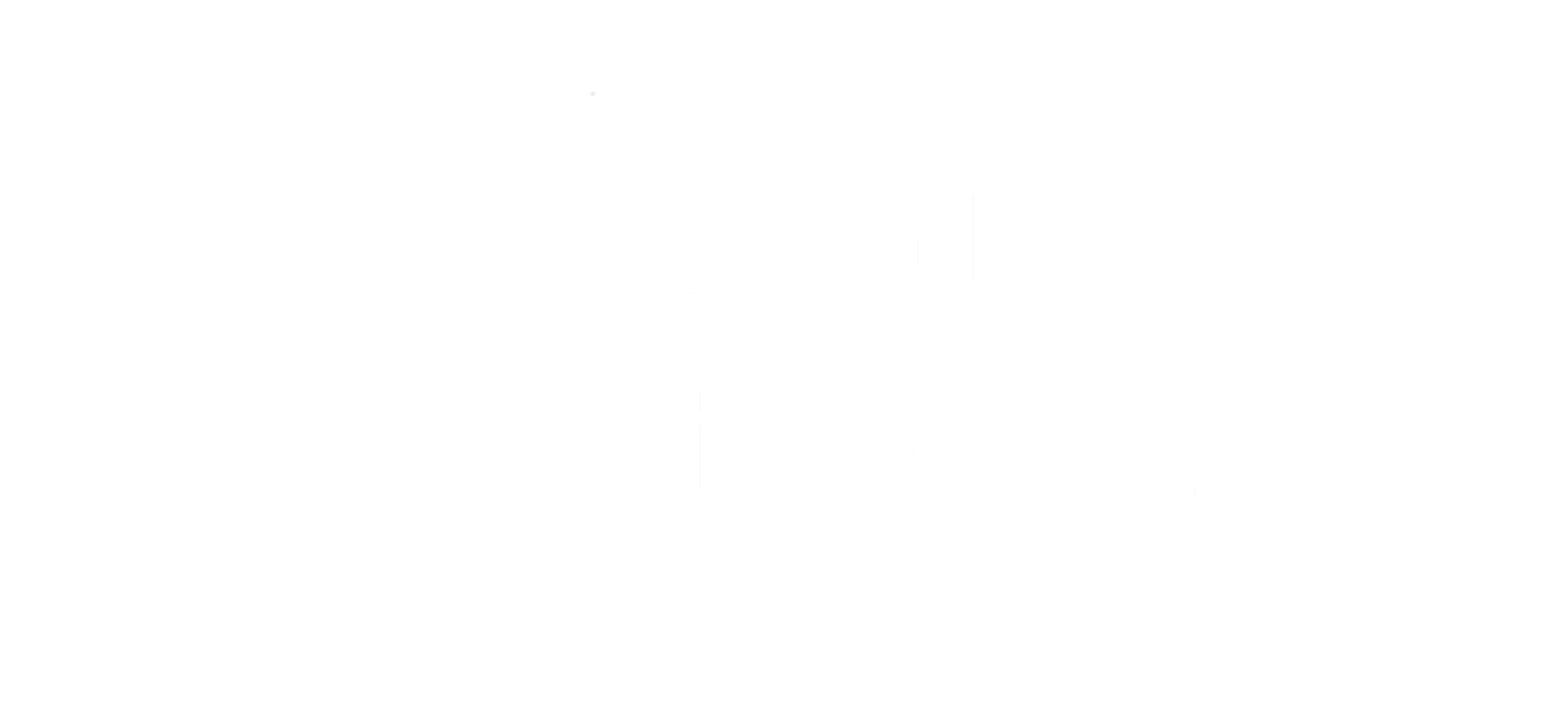 OA Assessment Template
7 June 2017 – Developments in the OA landscape – Rob Johnson
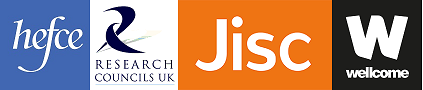 Overview
The project is jointly funded by HEFCE, RCUK, Jisc and Wellcome.

The aim is to gain understanding of how the higher education sector is progressing towards open access, in relation to funder policies.

Formal announcement due post-election!
7 June 2017 – Developments in the OA landscape – Rob Johnson
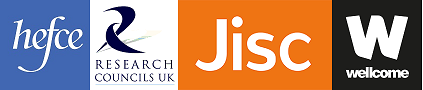 General information
To achieve their objective, the funders wish to develop a quantitative assessment methodology in the form of an online survey. 

The design of the survey will take place between May and July 2017.

The final assessment process will take place using the developed survey between September and December 2017.
7 June 2017 – Developments in the OA landscape – Rob Johnson
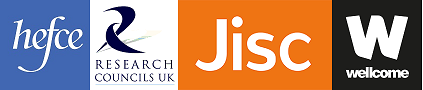 Development of the assessment template (May-Jul 2017)
Creation of a first survey draft for initial feedback from HEI experts

Amendments to the first draft and dissemination to 18 pilot institutions for a trial data gathering phase

Consultation with the pilot institutions to highlight possible issues or potential improvements to the template

Finalisation of the evaluation template and reporting to the funders
7 June 2017 – Developments in the OA landscape – Rob Johnson
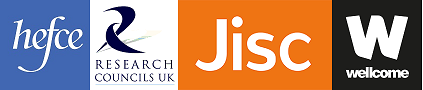 Topics in the assessment template (Sept-Dec 2017)
The survey will be circulated to all UK HEIs in the Autumn.

You will need to supply figures on levels of OA outputs in your institutions, as well as general information on the systems and processes in place to track and manage OA articles.
In-scope compliance

OA compliance tools

Repository use

Costs of OA

Licenses
7 June 2017 – Developments in the OA landscape – Rob Johnson
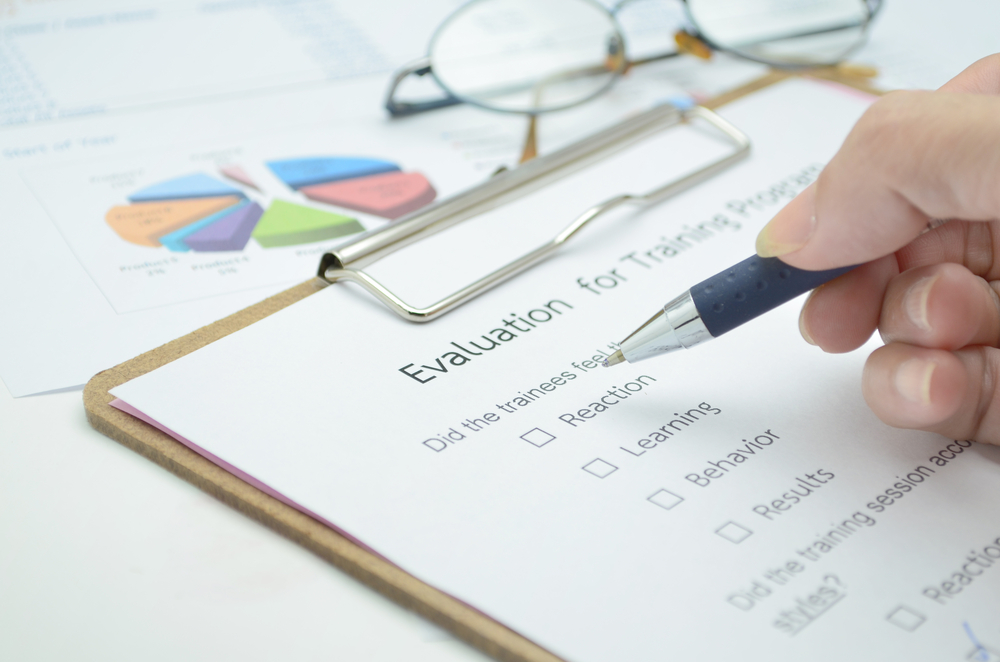 Thank you
Rob Johnson
rob.johnson@research-consulting.com

@rschconsulting

www.research-consulting.com
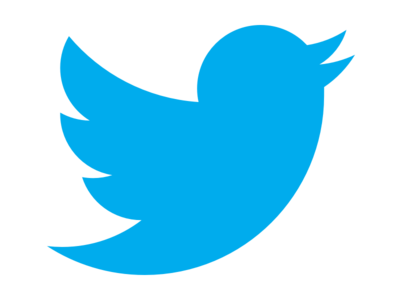 7 June 2017 – Developments in the OA landscape – Rob Johnson